How enzymes work…
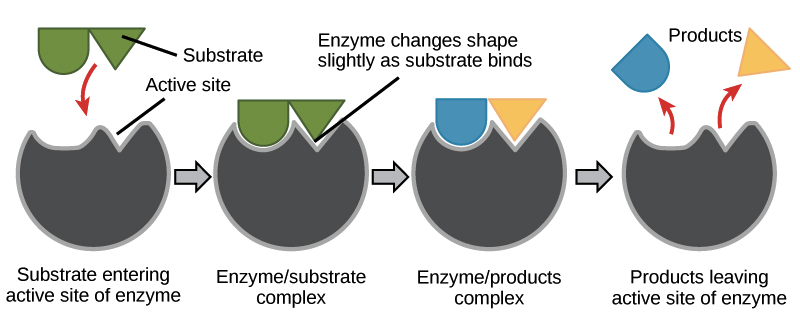 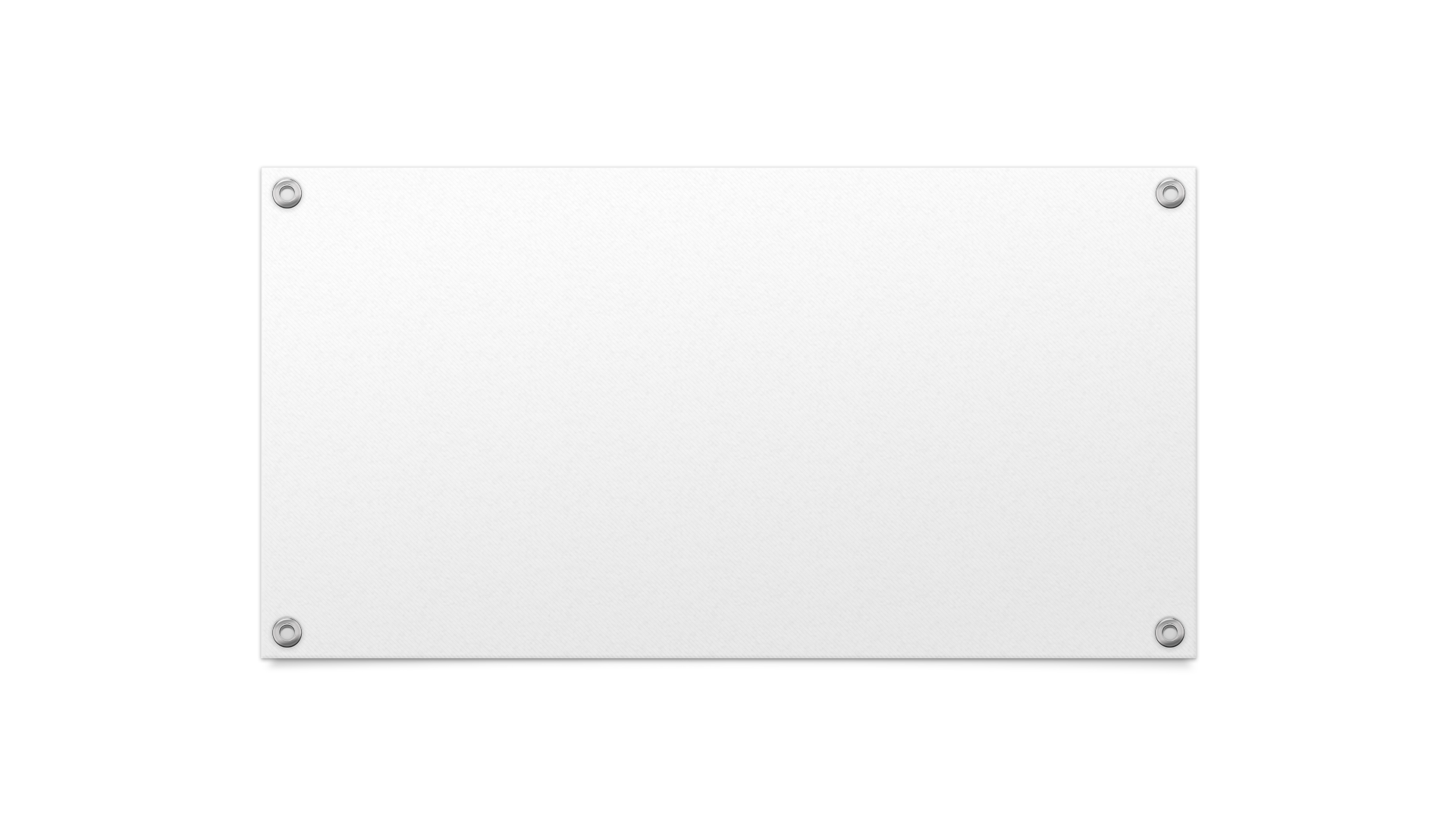 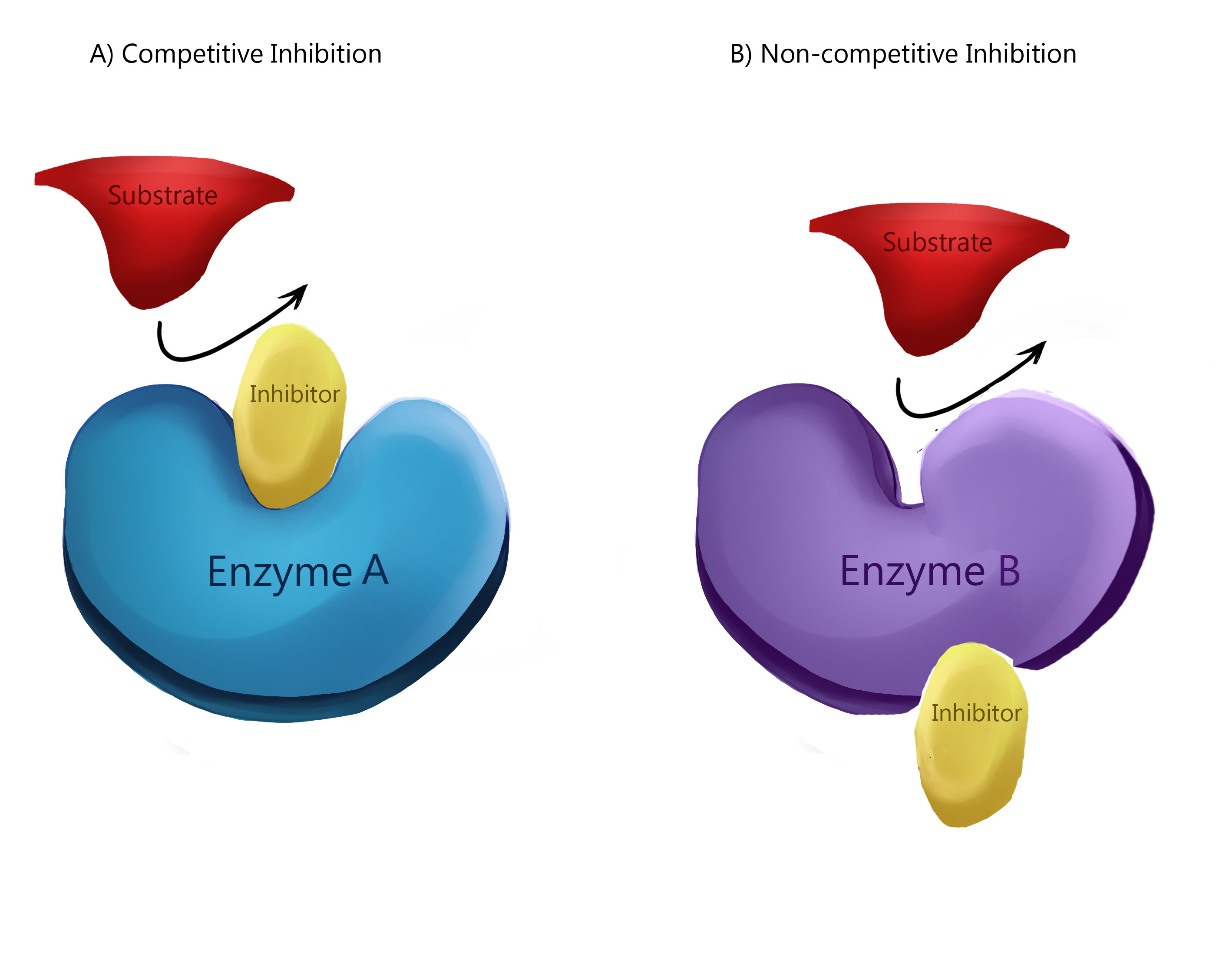 What can inhibit or enhance how enzymes work?
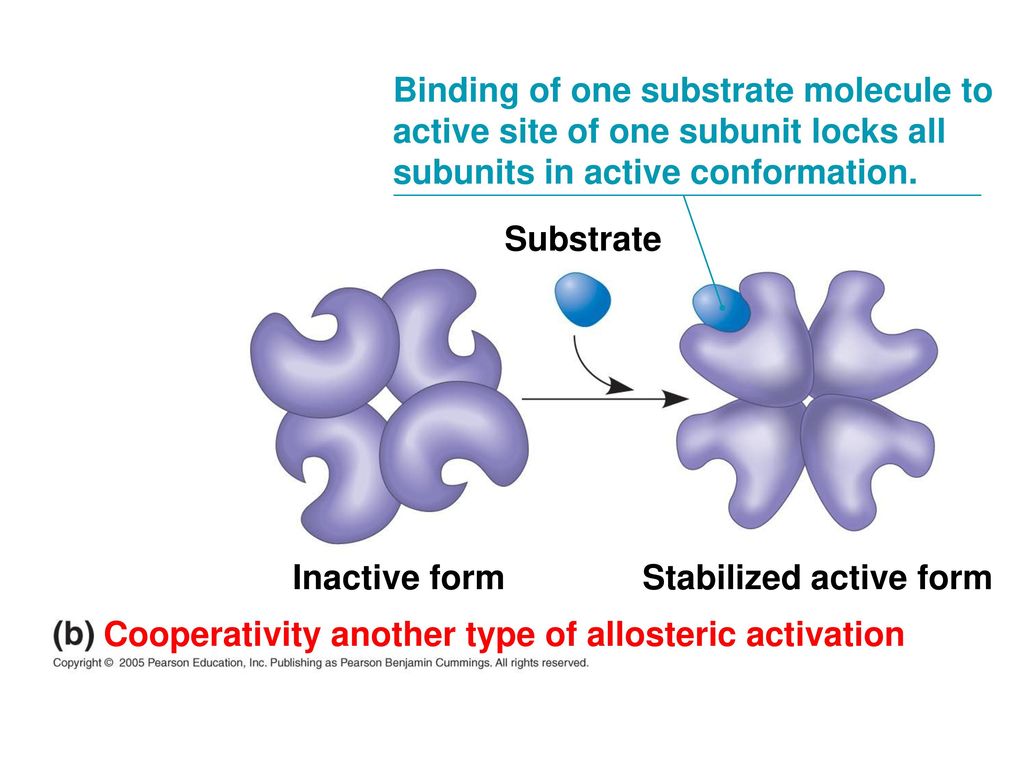 Cooperativity
The processes key to life depend on a cell’s ability to regulate metabolic pathways
How? 
Need to control when and where enzymes are active
Need to switch the genes for specific enzymes on or off as needed
RESULT: Need for regulation of enzyme activity
Regulating Enzyme Activity
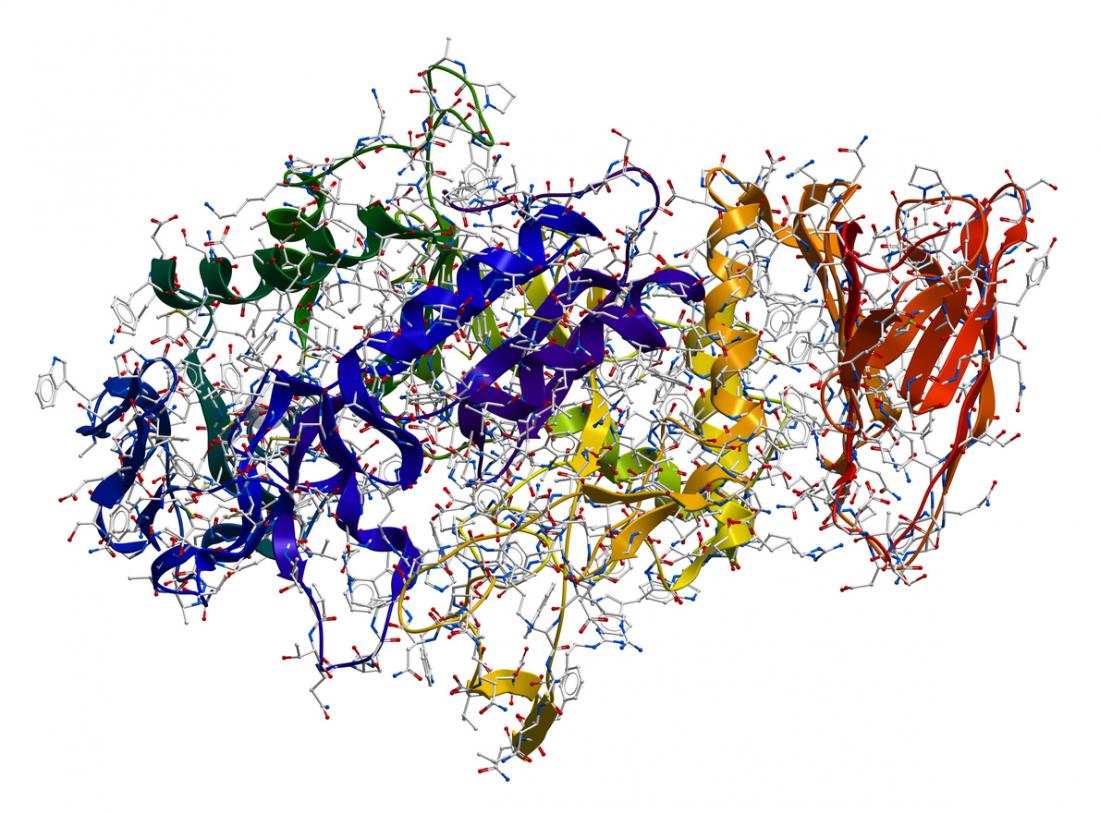 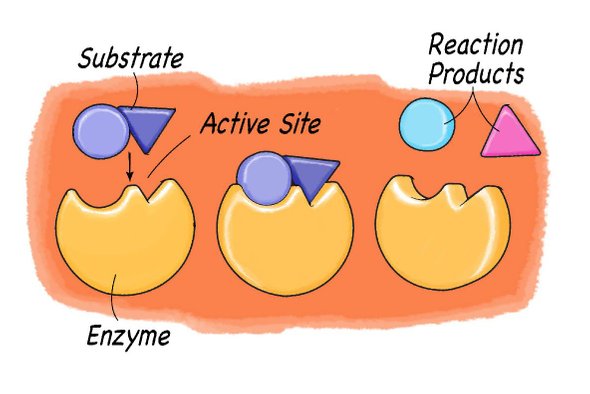 Page 158-160
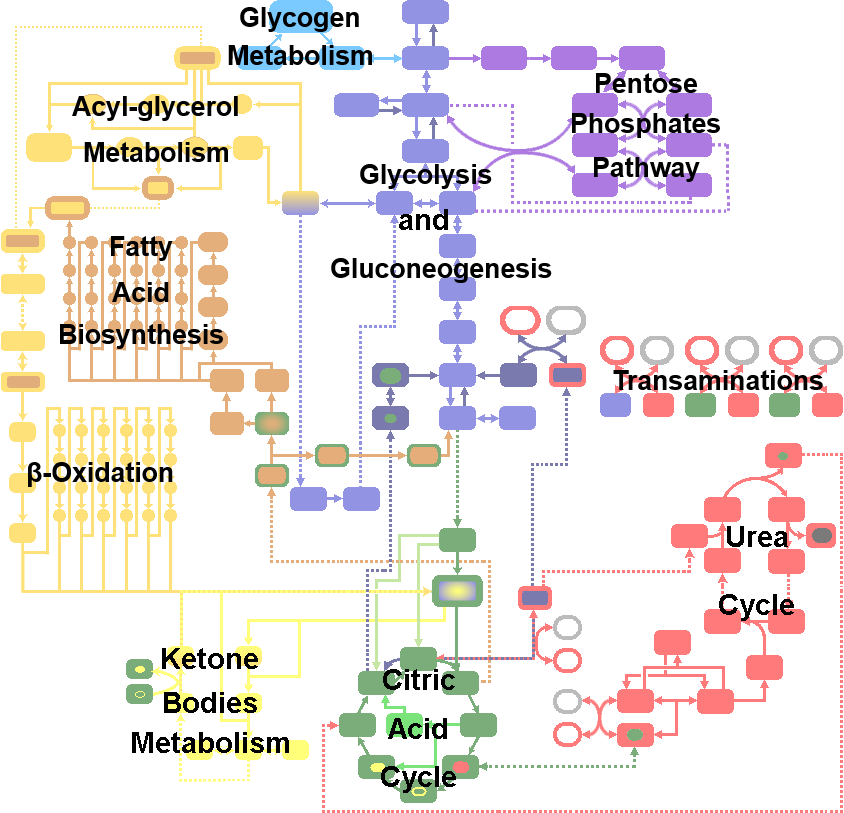 Allosteric Regulation
A molecule other than the substrate binds to the enzyme & alters shape & activity
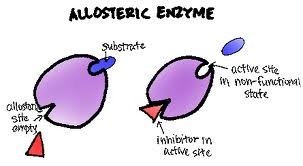 Allosteric Regulation
Effects can be: 
i) inhibitory like reversible non-competitive inhibitors
Inactive form of enzyme is stabilized
Ex: beta blockers or penicillin 
ii) stimulatory
Active form of the enzyme is stabilized
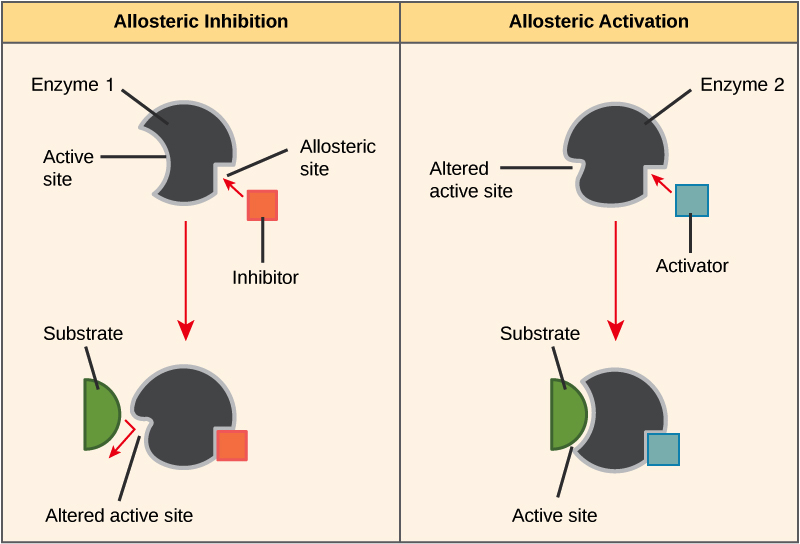 Feedback Inhibition
Negative Feedback Loop…
the end product of a reaction binds to the allosteric site = shuts down reaction=no more product.
AP Practice Q:
How is cooperativity related to hemoglobin, the vertebrate oxygen transport protein?
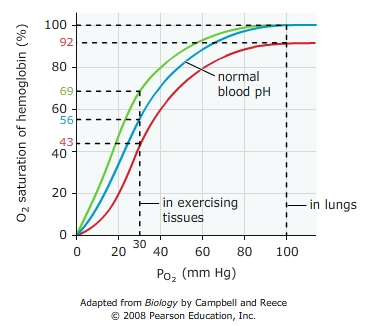 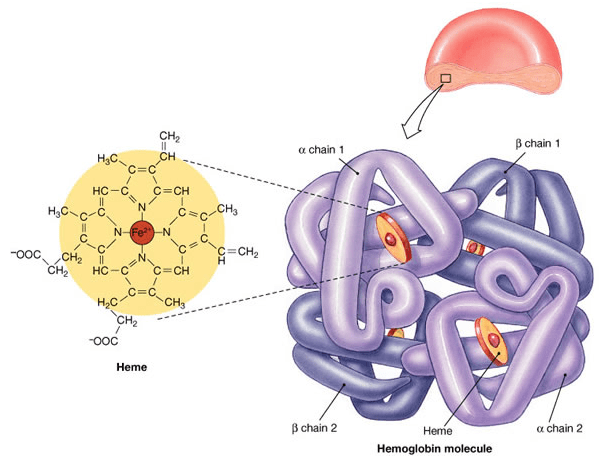 Cooperativity define…binding of one molecule in enhances enzymatic ability
Hemoglobin Structure four subunits, each of which as an oxygen-binding site. When 1 oxygen molecule binds it increases the affinity for oxygen of the remaining binding sites. (seems like cooperativity to me!). Application of Graph..
Where oxygen is at high levels, such as in the lungs or gills, hemoglobin’s affinity for oxygen increases as more binding sites are filled PO2 saturation highestIn oxygen-deprived tissues,  release of each oxygen molecule decreases the oxygen affinity of the other binding sites, resulting in the release of oxygen where it is most needed. (Not cooperativity but GOOD for vertebrates that need O2 delivered and dropped off to tissues
Teacher Key links
https://quizlet.com/13107663/mastering-biology-section-85-regulation-of-enzyme-activity-flash-cards/